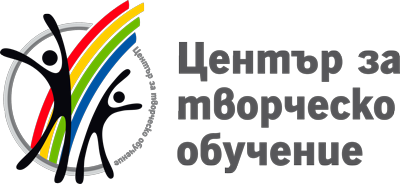 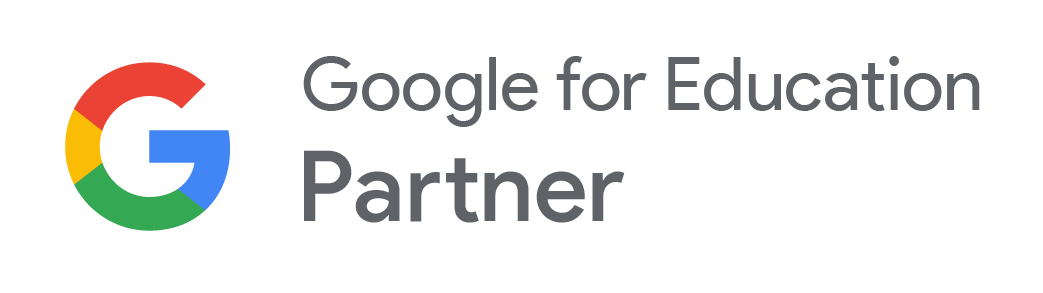 Програмата “Умения за иновации”
д-р Александър Ангелов
a.angelov@cct.bg
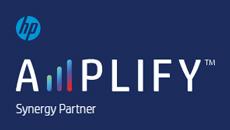 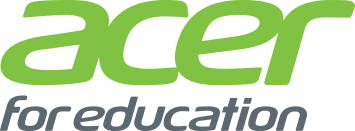 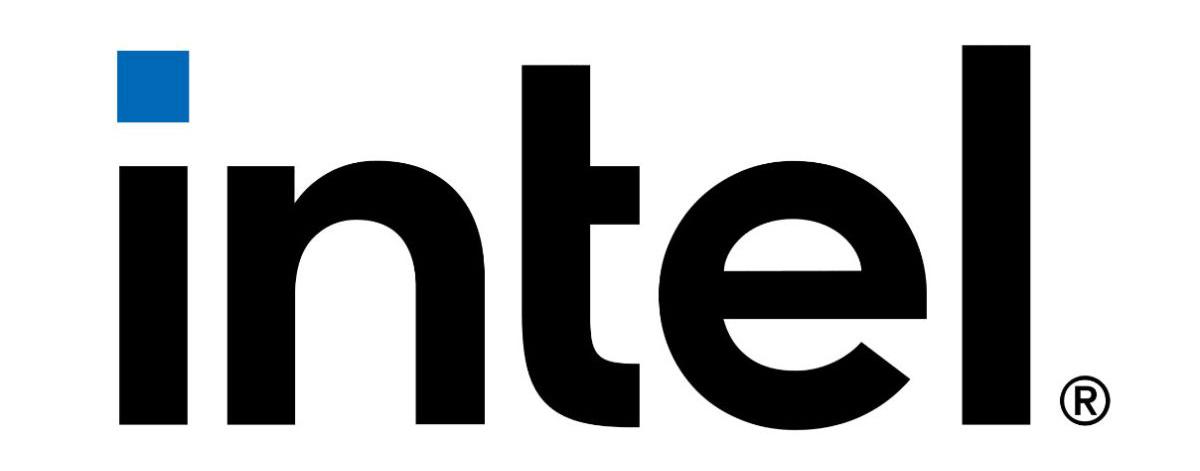 Програмата Intel® SFI е насочена към развитие на специфични технологични умения за мислене от по-висок порядък
Algorithms
PatternRecognition
Bloom’s Taxonomy
СЪЗДАВАНЕ
Abstraction
IterativeRefinement
ComputationalThinking
design | build | construct | invent
Decomposition
Programming& Coding
Persistence
Test
ОЦЕНЯВАНЕ
Teamwork
ProblemSolving
Collaboration
Verification &
Optimization
critique | assess | judge
АНАЛИЗИРАНЕ
Social-Emotional
Skills
DesignThinking
Prototype
Modeling & Simulation
DataModeling
Higher-order Thinking and Skills
examine | compare | organize
Tolerance
ModelDevelopment
ПРИЛАГАНЕ
DataScience
ArtificialIntelligence& MachineLearning
Define
apply | solve | calculate
Empathize
StatisticalAnalysis
DataWrangling
РАЗБИРАНЕ
Ideate
VariableConstraining
Problem Definition
interpret | explain | discuss
ЗАПАМЕТЯВАНЕ
DataVisualization
Базирани на таксономията на Блум
Robotics
describe | recall | define
Natural LanguageProcessing
LearningModels
ComputerVision
[Speaker Notes: Учебните проекти на Интел]
ПЪРВО ДОСТЪП

ПОСЛЕ	КАЧЕСТВО
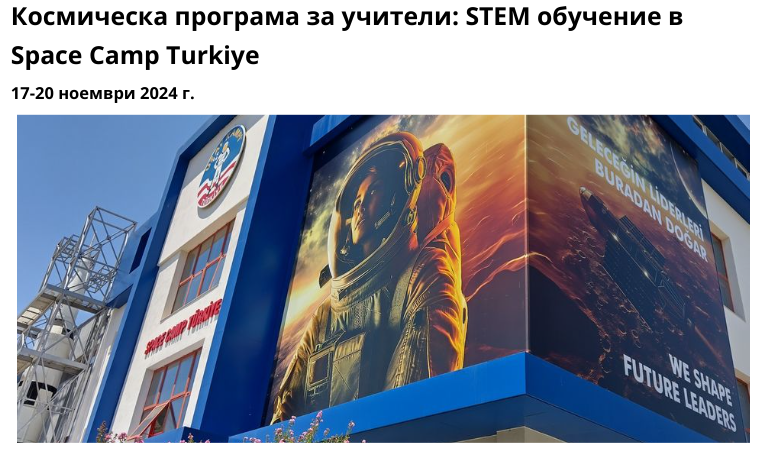 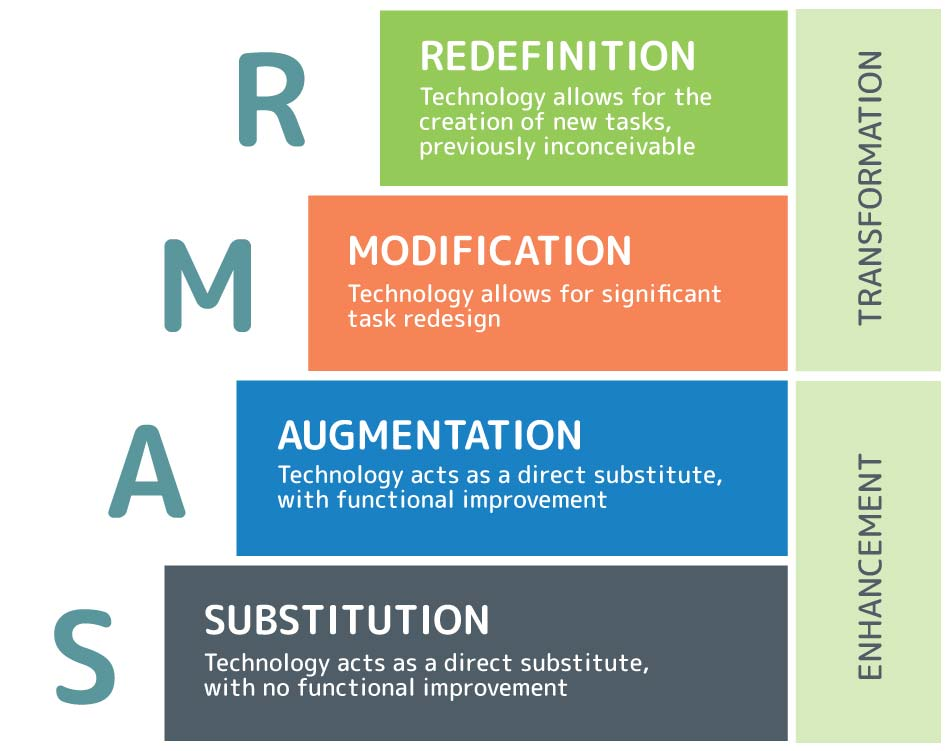